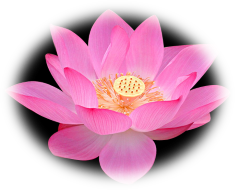 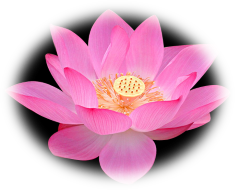 พระเจ้าพิมพิสาร
พระเจ้าพิมพิสาร เป็นพระราชาแห่งแคว้นมคธ มีเมืองหลวงชื่อกรุงราชคฤห์ มีพระมเหสีทรงพระนามว่า เวเทหิ มีพระโอรส ๑ พระองค์ทรงพระนามว่า อชาตศัตรูเมื่อเจ้าชายสิทธัตถะ ได้เสด็จออกบรรพชา ได้เสด็จมาพักที่เชิงเขาปัณฑวะ แคว้นมคธ ขณะนั้นพระเจ้าพิมพิสารทรงทราบข่าว ได้เสด็จไปพบ ทรงพอพระทัยในบุคลิกลักษณะของพระสิทธัตถะเป็นอย่างมาก และได้ทูลเชิญให้ครองราชสมบัติครึ่งหนึ่งแห่งแคว้นมคธ ซึ่งพระสิทธัตถะ ได้ตอบปฏิเสธและชี้แจงถึงจุดมุ่งหมายในการออกบวช พระเจ้าพิมพิสารจึงได้ทรงขอร้องว่า เมื่อทรงสำเร็จธรรมที่ปรารถนาแล้วขอให้เสด็จกลับมายังกรุงราชคฤห์เพื่อโปรดพระองค์บ้าง
เมื่อพระสิทธัตถะได้ตรัสรู้เป็นพระพุทธเจ้าและได้ทรงเสด็จไปเผยแพร่ประกาศพระศาสนาแล้ว ได้เสด็จไปยังแคว้นมคธ ได้ประทับอยู่ที่ลัฏฐิวัน ชานเมืองราชคฤห์พระเจ้าพิมพิสารทรงทราบข่าว ได้เสด็จไปเฝ้าพร้อมกับข้าราชบริพารและชาวเมืองเป็นจำนวนมากพระพุทธเจ้าทรงแสดงธรรมเทศนาโปรดพระเจ้าพิมพิสารพร้อมทั้งข้าราชบริพารพร้อมชาวเมือง หลังจบพระธรรมเทศนาพระเจ้าพิมพิสารได้สำเร็จมรรคผลชั้นโสดาบันทรงประกาศพระองค์เป็นอุบาสกนับถือพระพุทธเจ้าพระเจ้าพิมพิสารได้กราบทูลถึงความปรารถนาของพระองค์5 ประการ
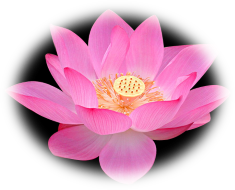 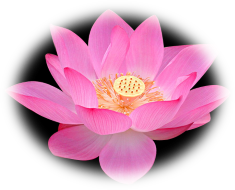 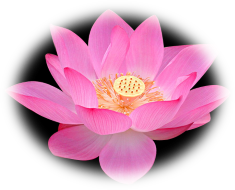 ความปรารถนาของพระเจ้าพิมพิสาร 5 ประการ
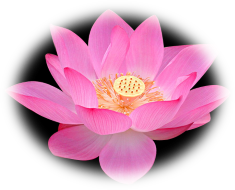 1. ขอให้ได้ทรงเป็นกษัตริย์แห่งแคว้นมคธ        2. ขอให้พระอรหันต์ได้มาสู่แคว้นของพระองค์        3. ขอให้พระองค์ได้เข้าไปนั่งใกล้พระอรหันต์        4. ขอให้พระอรหันต์ได้แสดงธรรมแก่พระองค์        5. ขอให้พระองค์ได้รู้ธรรมของพระอรหันต์
พระเจ้าพิมพิสารได้กราบทูลอาราธนาพระพุทธเจ้าพร้อมพระภิกษุสงฆ์เสด็จไปรับภัตตาหารที่พระราชนิเวศน์ในวันรุ่งขึ้น ซึ่งพระพุทธเจ้าก็ทรงรับอาราธนาในวันรุ่งขึ้น พระพุทธเจ้าพร้อมด้วยพระภิกษุสงฆ์พุทธสาวก ได้เสด็จไปทรงรับภัตตาหารที่พระราชนิเวศน์ของพระเจ้าพิมพิสาร หลังจากเสร็จจากภัตตกิจแล้วพระเจ้าพิมพิสารได้กราบทูลถวายอุทยานเวฬุวัน ซึ่งเป็นสวนหลวงแด่พระพุทธเจ้าสำหรับใช้เป็นสถานที่ประทับ พระพุทธเจ้าทรงรับไว้ เพราะฉะนั้น เวฬุวัน หรือสวนไม้ไผ่จึงเป็นวัดแห่งแรกในพระพุทธศาสนาพระเจ้าพิมพิสารทรงเป็นพุทธมามกะ ทรงเป็นกำลังสำคัญในการประกาศพระพุทธศาสนา พระองค์ทรงนับถือพระพุทธศาสนาจนตลอดพระชนม์ชีพ
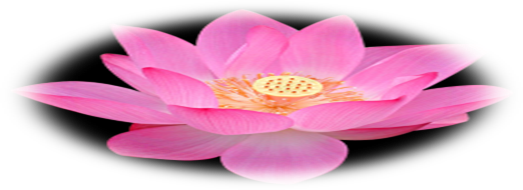 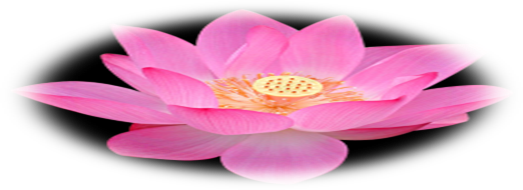 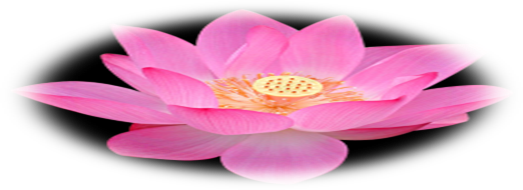 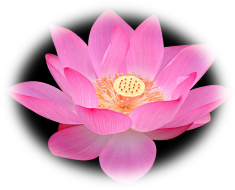 คุณธรรมที่ควรถือเป็นแบบอย่าง
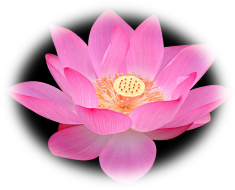 1. ทรงมีน้ำพระทัยเอื้อเฟื้อเผื่อแผ่ จะเห็นได้จากเมื่อพระองค์เสด็จไปพบพระสิทธัตถะ พระองค์ได้ทูลเชิญให้พระสิทธัตถะอยู่ครองราชสมบัติครึ่งหนึ่งแห่งแคว้นมคธ โดยมิทรงหวงแหนหรือตระหนี่แต่ประการใด        2. ทรงมีพระราชศรัทธาในพระพุทธศาสนาเป็นอย่างยิ่ง เห็นได้จากเมื่อพระองค์สดับพระธรรมเทศนาที่พระพุทธเจ้าแสดงแล้ว ทรงมีความเลื่อมใสในพระพุทธศาสนา ประกาศตนเป็นอุบาสก นับได้ว่าพระเจ้าพิมพิสารเป็นพระมหากษัตริย์องค์แรกที่ประกาศตนเป็นอุบาสกผู้นับถือพระพุทธศาสนาเป็นพระองค์แรก